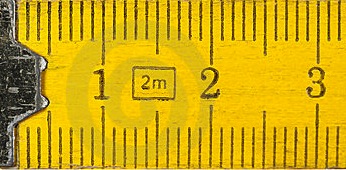 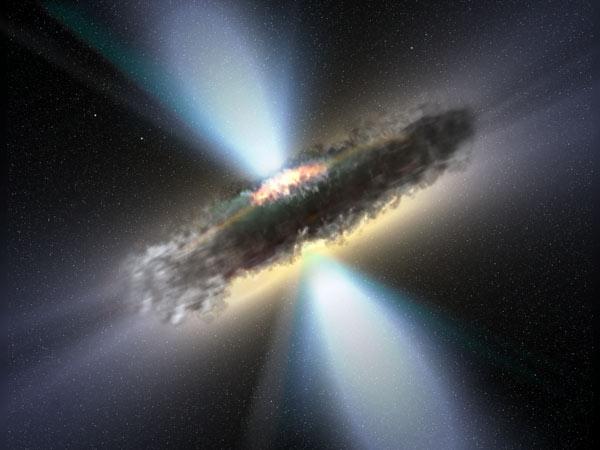 A RULER FOR AGN in X-rays
Matteo Guainazzi (ESAC-ESA)
Motivation
(Courtesy A.Merloni & S.Bonoli)
radio jets and lobes
+ NLR
host galaxy
BLR
accretion disk
no disk [talk by W.Yu]
no outflows/jets [talk by N.Schartel]
no lobes
The multi-wavelength context
(Watson et al., 2011, ApJL, 740, L49)
(Jaffe et al., 2004, Nature, 429, 47; Tristram et al., 2007, A&A, 474, 837)
Opt.al-UV Reverberation mapping (BLR)
IR interferometry (torus)
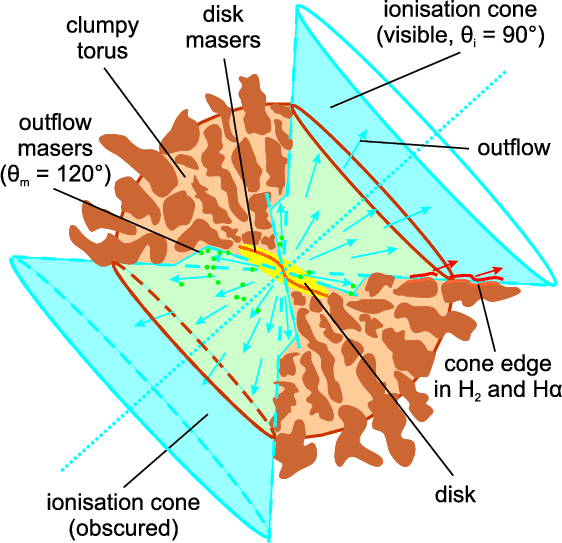 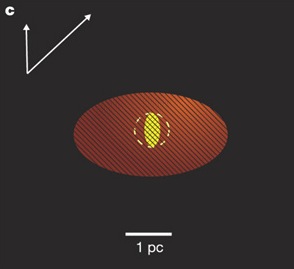 T>800 K
T=320 K
NGC1068
Circinus Galaxy
Link to this Workshop: variability (I)
Delayed response of optically thick reprocessing (torus) to changes of the primary
Link to this Workshop: variability (II)
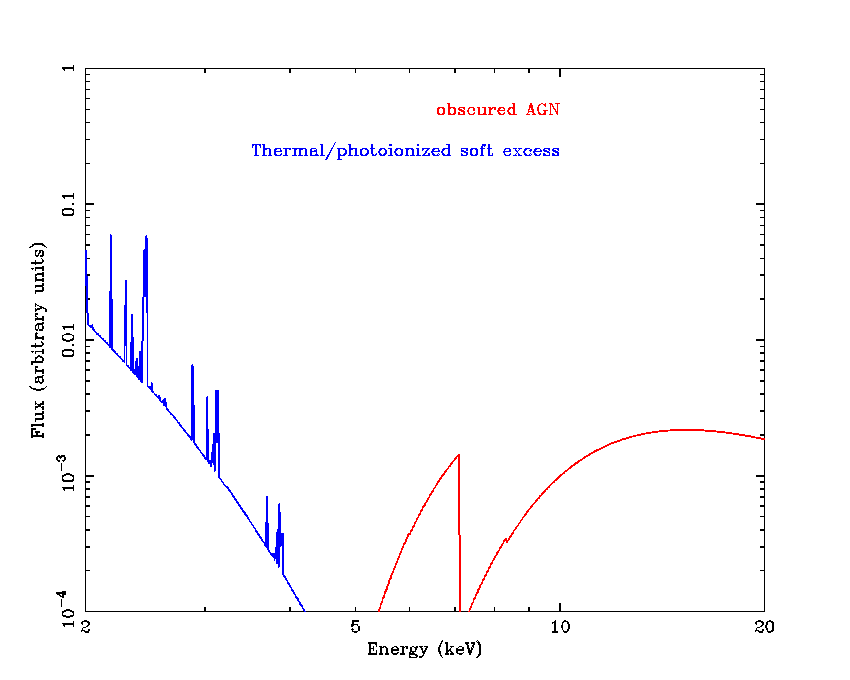 Variability of the (partial-covering) AGN absorber
Short-term NH variations
(Risaliti et al., 2007, ApJL, 659, L111)
(Bianchi et al., 2009, ApJ, 695, 781)
NGC1365
NGC7582
1 May 2007
28 May 2007
14 April 2006
9 Nov 2007
16 Nov 2007
16 April 2006
18 April 2006
Similarly: Mkn348 (Smith et al. 2003), NGC3227 (Lamer et al. 2003), NGC4388 (Elvis et al. 2004), NGC4151 (Puccetti et al. 2007)
Constraints on absorber location
(Risaliti et al., 2007, ApJL, 659, L111)
(Elvis et al., 2004, ApJL, 615, L25)
X-ray source
NGC4388
Obscuring cloud
d/RS
Keplerian motion: d≈600 t2100 n210 N-2H.24 RS
 occulting cloud
 physical width of the Kα Fe line
 Ionization parameter: ξ=LX/(nd2)

[d is the distance X-ray source to cloud]
Properties of the absorbing clouds
Linear dimension ~1013-14 cm
Distance from the BH (106-7 M) ~1016-17 cm (103 rg)
Velocities ≥ 103 km s-1
Densities ~1010-11 cm-3
Number of clouds along the line-of-sight ~10
Total number of clouds (NGC1365) ~107
⇒ gas in the Broad Line Region
Is this a general case?
 NH variability is ubiquitous (Risaliti et al. 2002), but …
 … large NH changes are rare (Matt et al. 2003; Guainazzi et al. 2005)
Configurations of the small-scale absorber
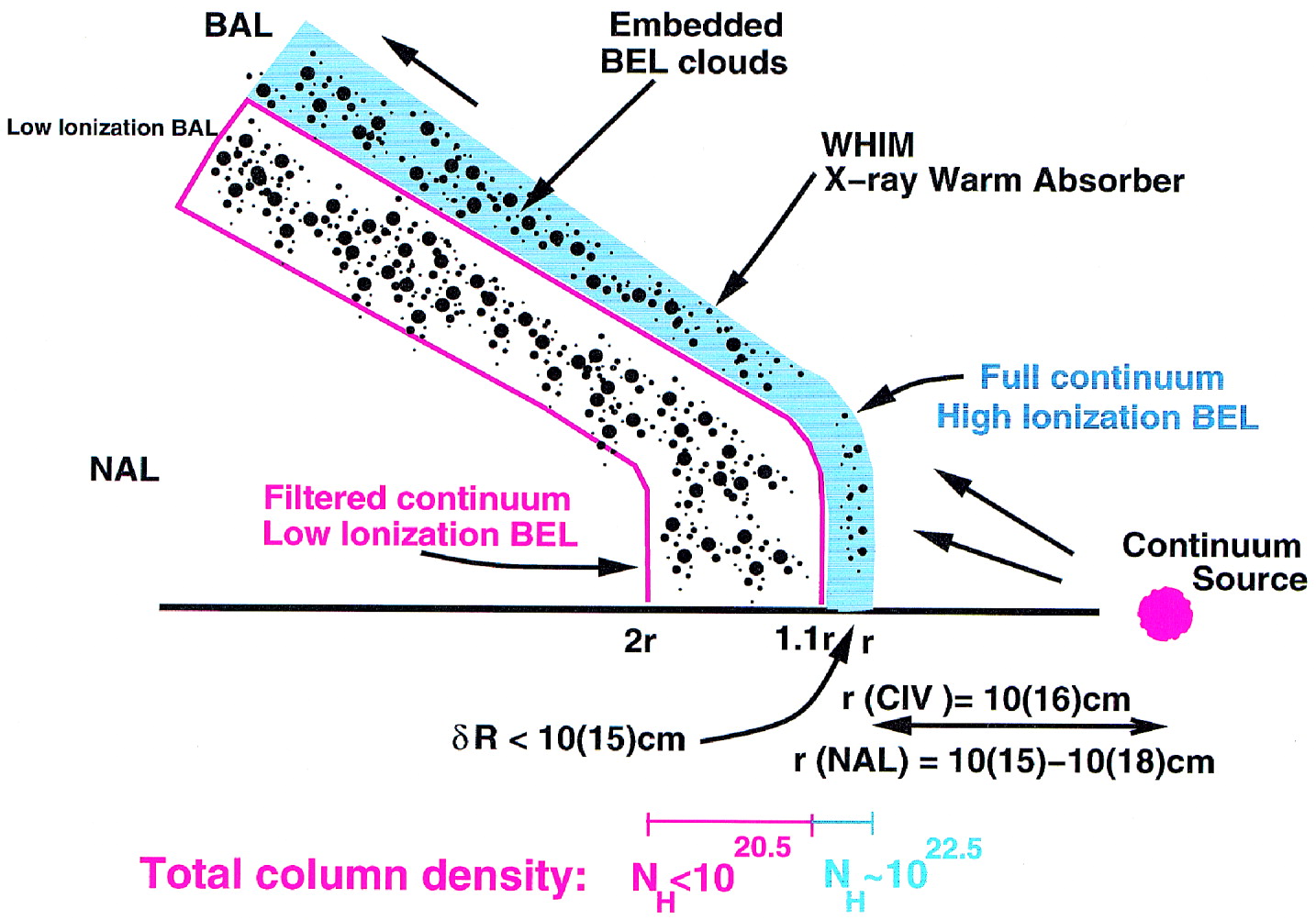 Elvis, 2000, ApJ, 545. 63
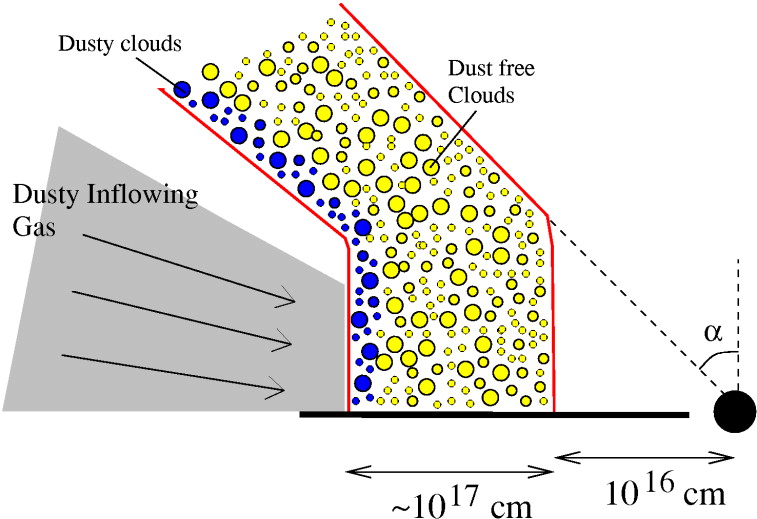 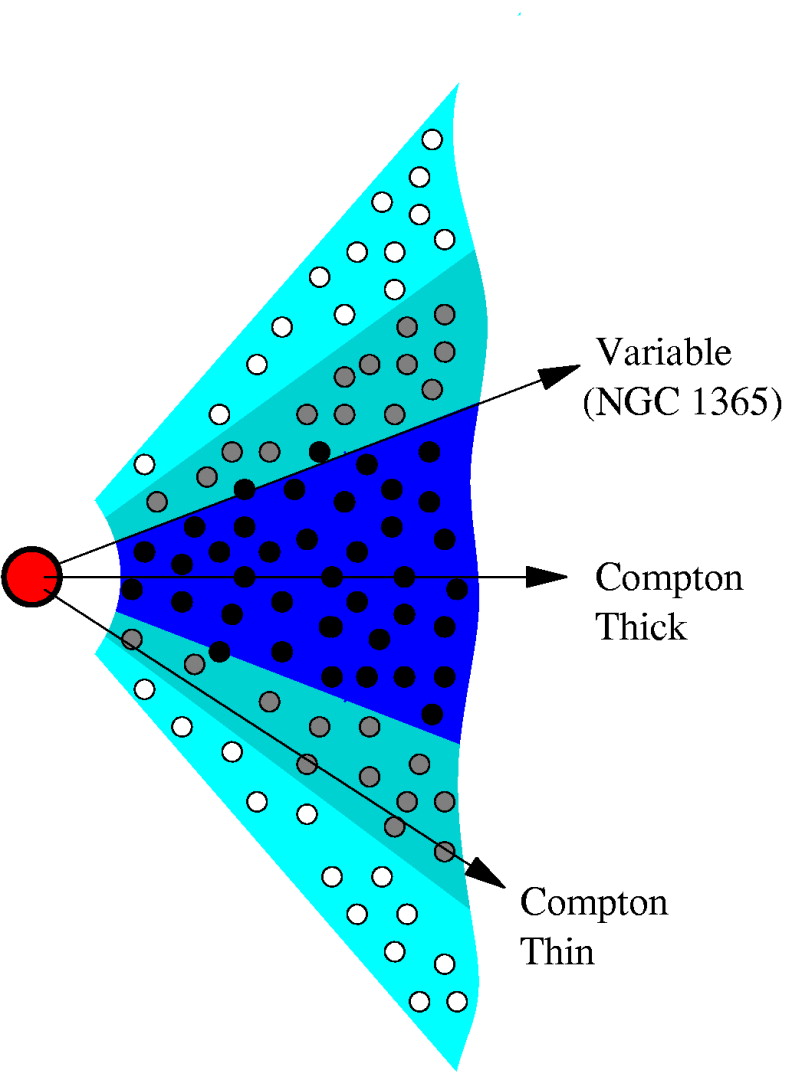 Risaliti et al., 2002, ApJ, 571, 234
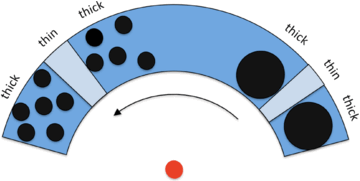 Risaliti et al., 2005, ApJ, 623 L93
Risaliti et al., 2009, MNRAS, 393, L1
Is the Keplerian hypothesis tenable?
(Maiolino et al., 2010, A&A, 517, 47)
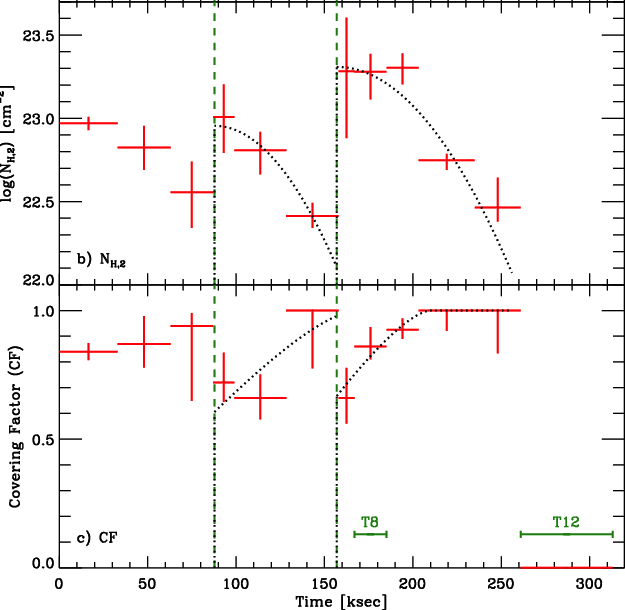 A
B
Long-look (300 ks) NGC1365 observation with Suzaku
2-5 flux light curve
Column density and covering fraction light curves
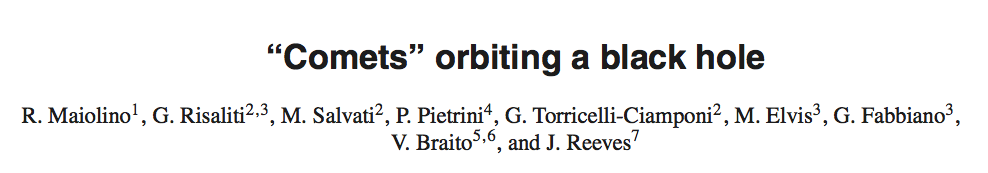 (2010, A&A, 517, 47)
Mcloud≈10-10 M 
 Mloss,head≈3×10-10 M
 tlife,cloud ≈ 2 month
                ⇓
Continuous BLR replenishment
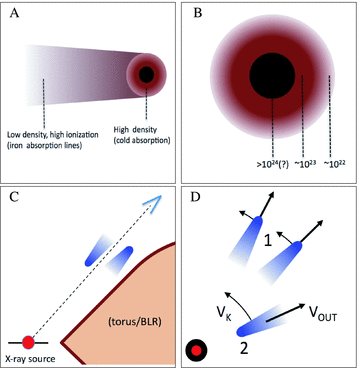 Similarly: Mkn766 (“head-on” comets)
(Risaliti et al., 2011. MNRAS, 410, 1027)
pc-scale reflectors: spectral variability
(Guainazzi et al., 2010, MNRAS, 406, 2013)
Distance to the inner side of the torus ≥2.5 pc (BLR ~ 10 light-days)
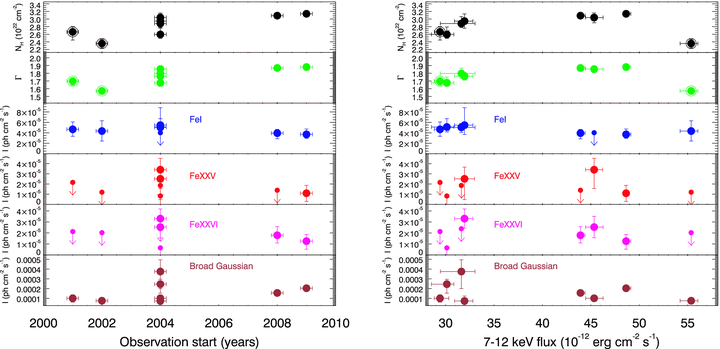 Similar cases: NGC2992, d≈3.2 pc (Weaver et al. 1996); NGC4945 d≥30-50 pc (Marinucci et al. 2012)
pc-scale reflectors: imaging
(Young et al., 2011, ApJ, 556, 6)
(Marinucci et al., 2012, MNRAS, 423, L6)
NGC1068: ≈2-5 kpc
NGC4945: ≈150 pc
6.2-6.7 keV
Rectangle: torus reflection-dominated band
Small-scale reflectors
(Guainazzi et al., A&A, submitted)
= AGN primary (BAT/Swift)
= torus reflection
Torus distance ≥ 0.4 pc
Torus linear size ≤ 0.05 pc
Opening angle ≥ 62º
Similarly: NGC4151 d≈0.03 pc (Perola et al. 1986, Takahashi et al.  2002, Puccetti et al. 2007)
Spectral-spatial complexity
(Guainazzi et al., A&A, submitted)
[Dotted line: locus of constant EW]
Correlation probability <104 (MC simulations)
In addition to that, from Chandra imaging:
Reflection feature extending to ≈300 pc, perpendicular to the NLR
Implications for the AGN structure model
(Matt, 2000, A&A, 355, L31
, Bianchi et al., 2009, ApJ, 695, 781)
(Elitzur, 2012, ApJ, 747, L33)
Unified Scenario with clumpy “torus”
Standard Unified Scenario
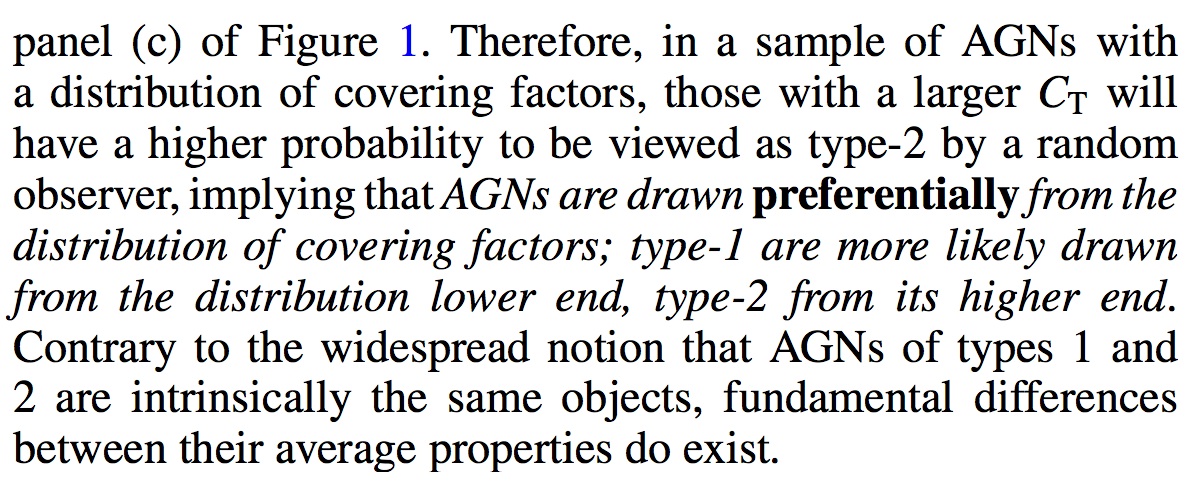 BLR-scale clumpy absorbing clouds
Conclusions
(Maiolino, 2008, NewAR, 52, 339; based on a model by Wada & Tomisaka, 2005, ApJ, 619, 92
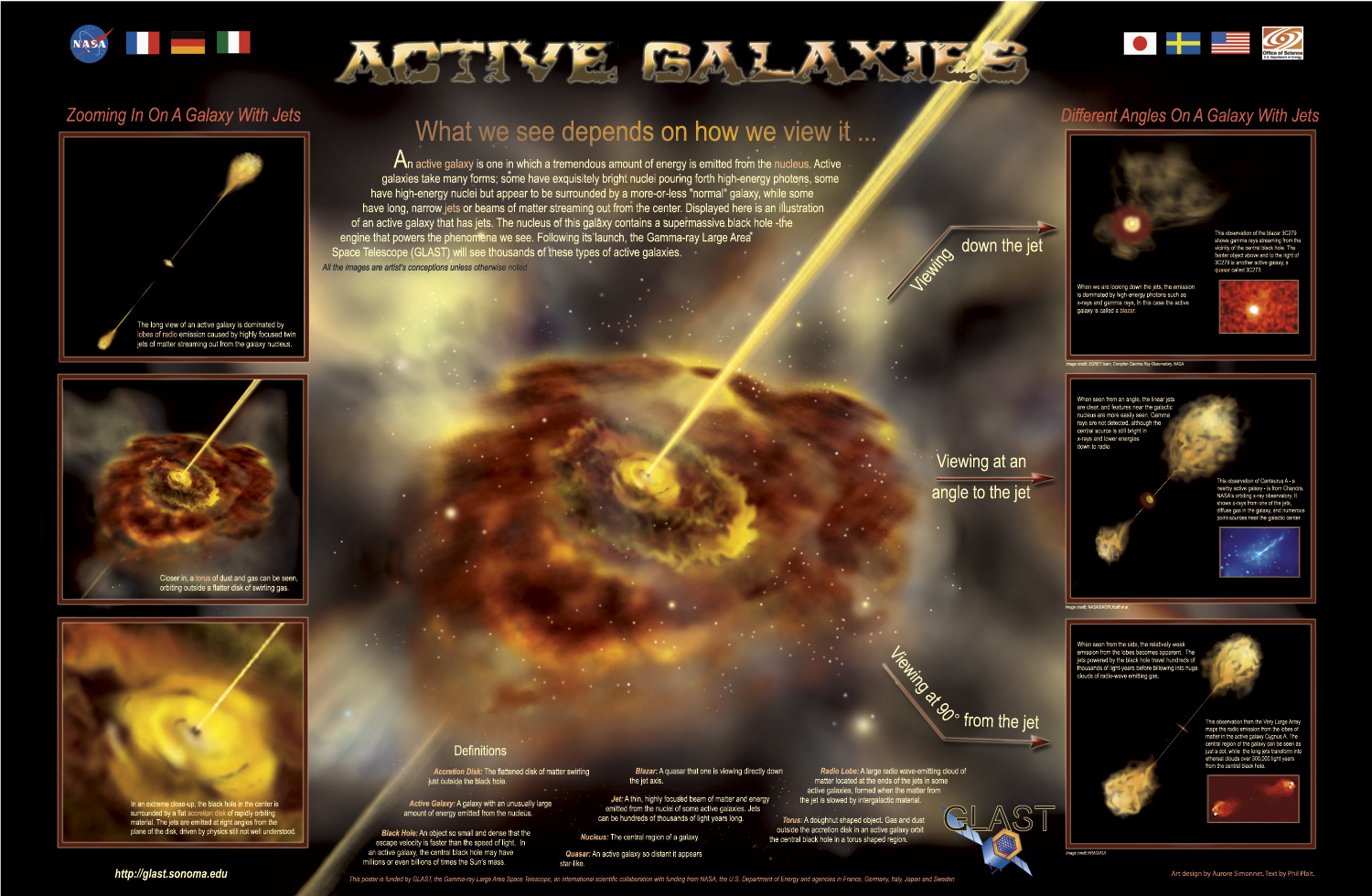 model
64 pc
ALMA simulation